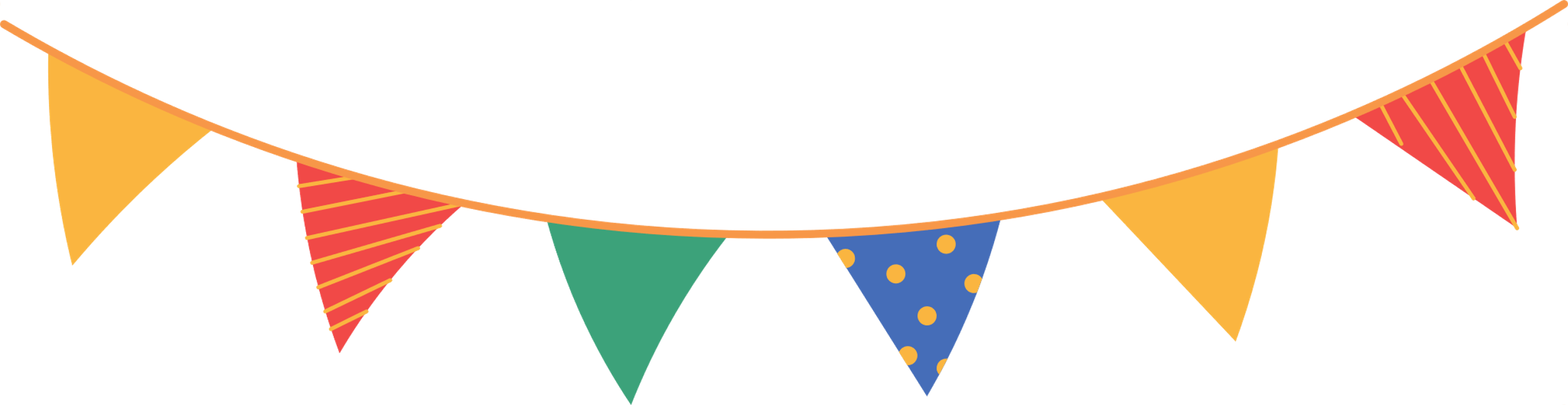 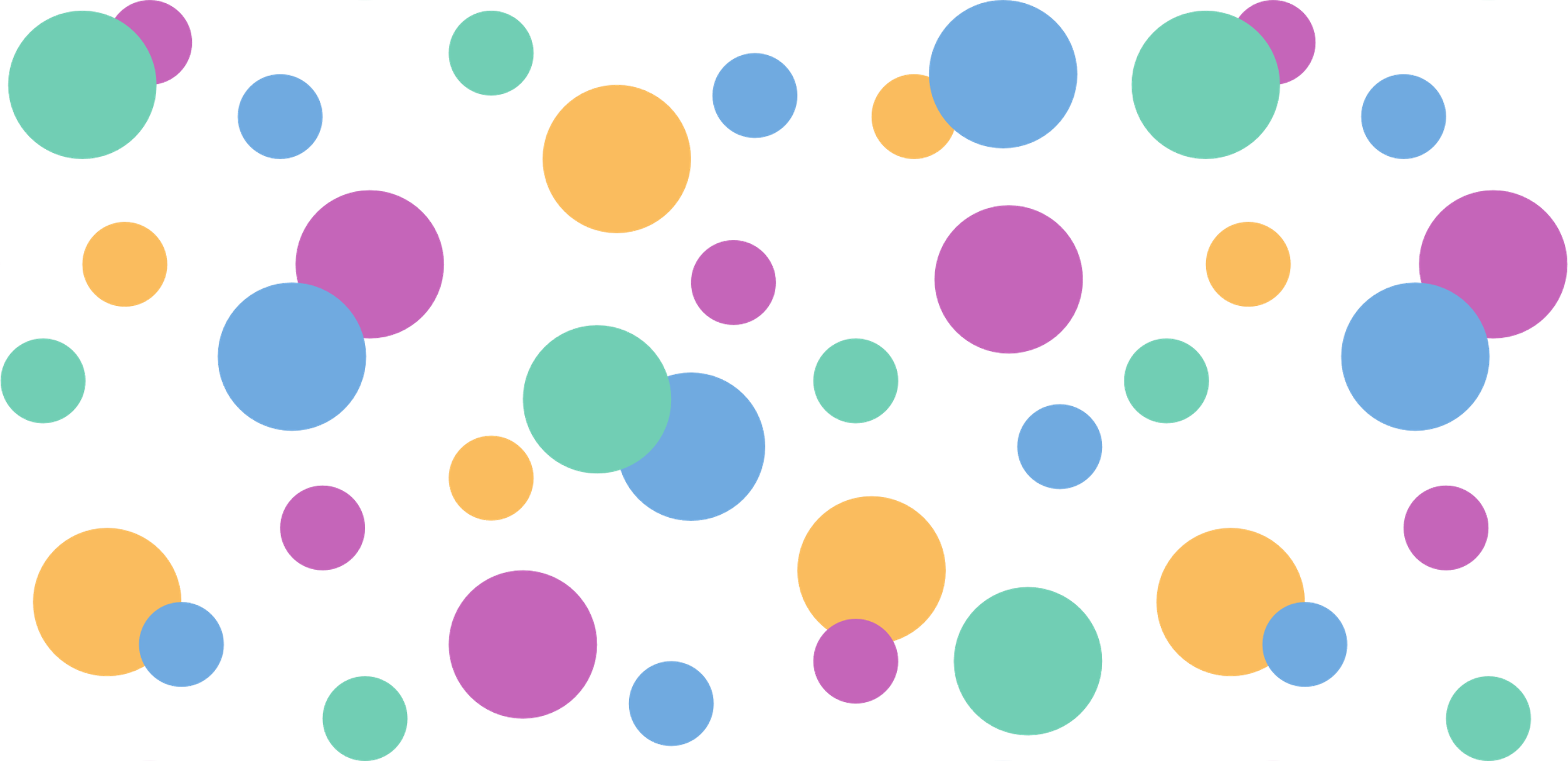 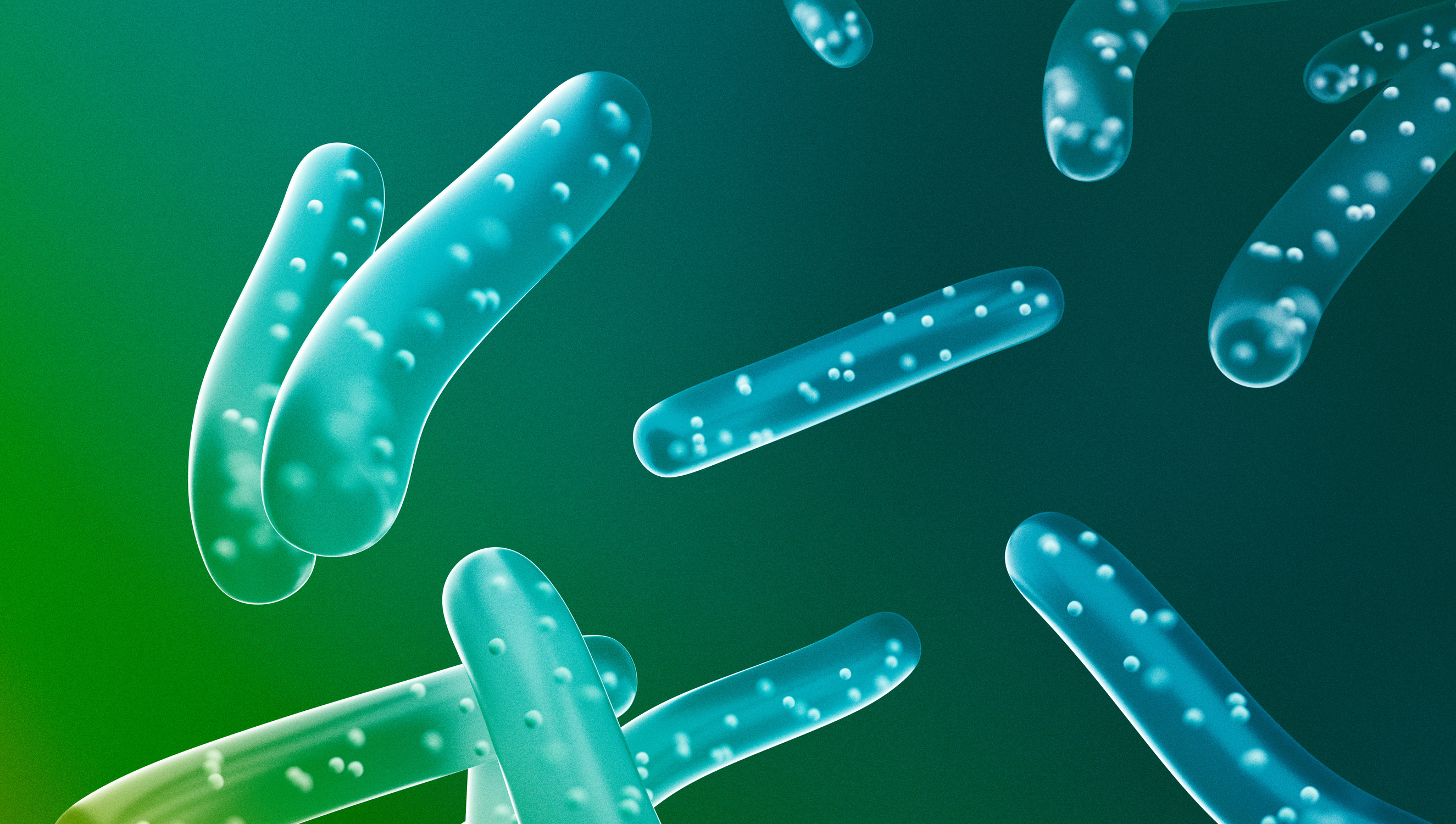 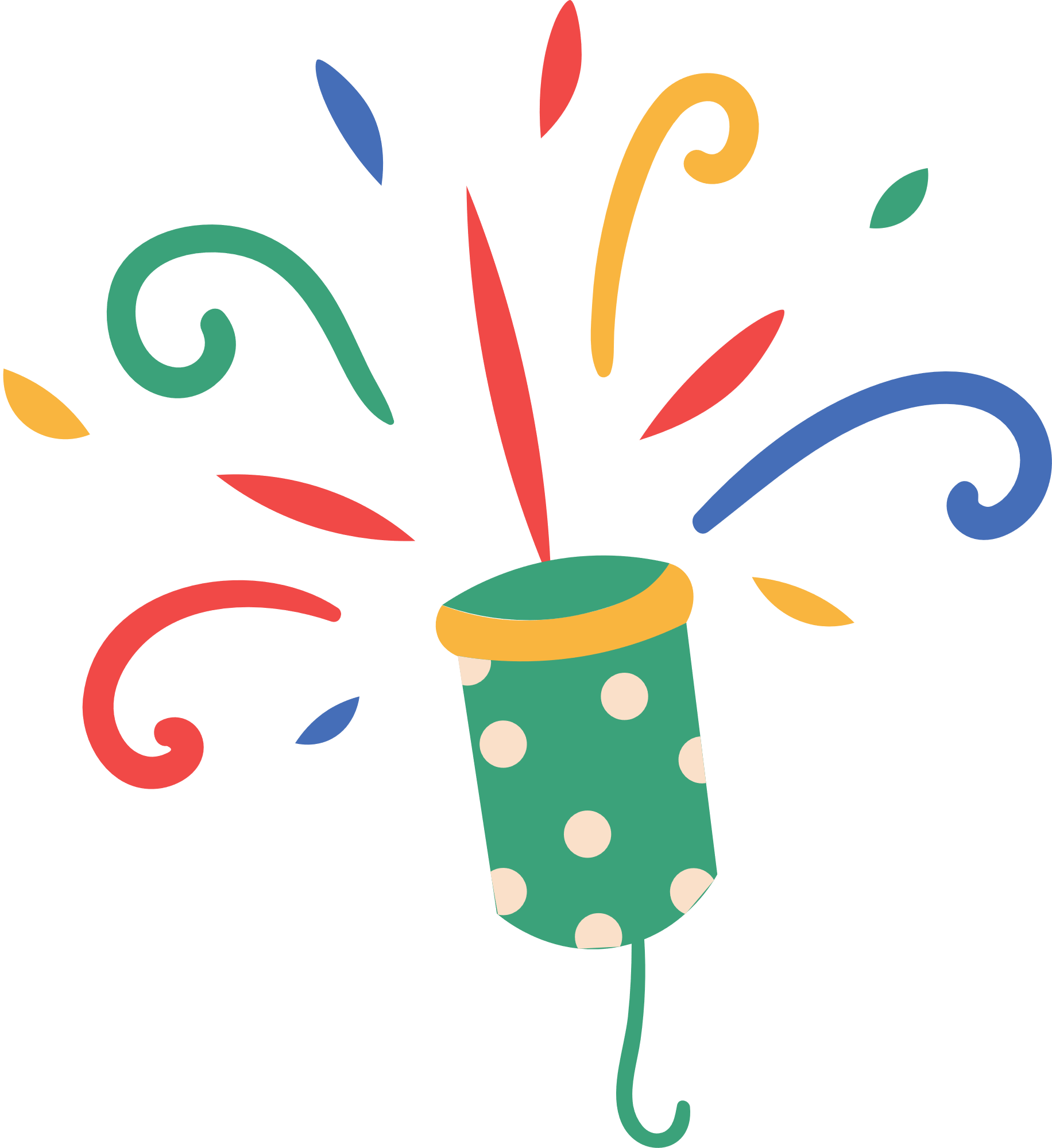 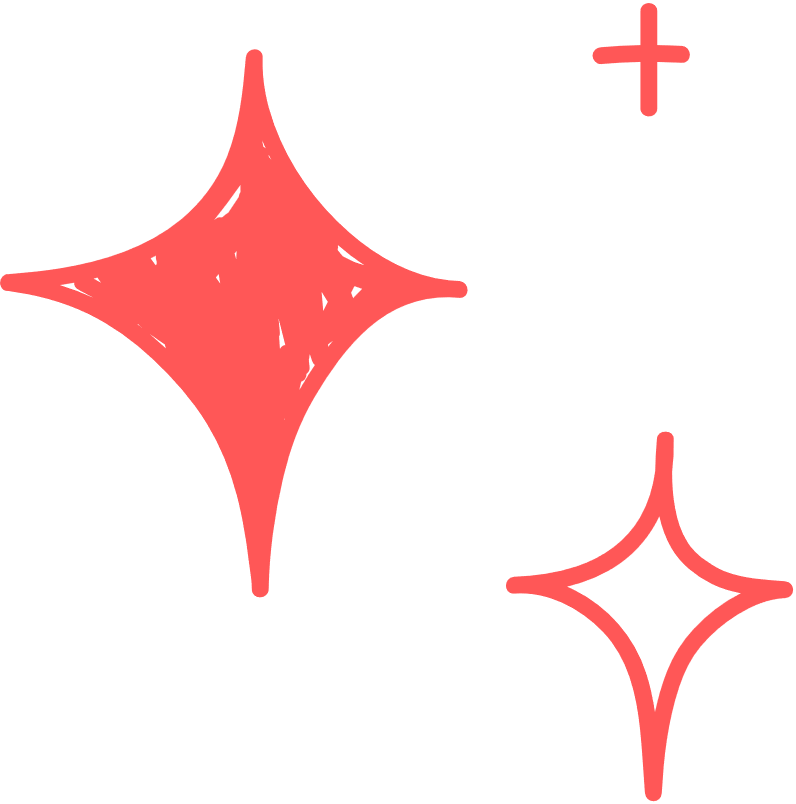 CHÀO MỪNG
CÁC EM HỌC SINH
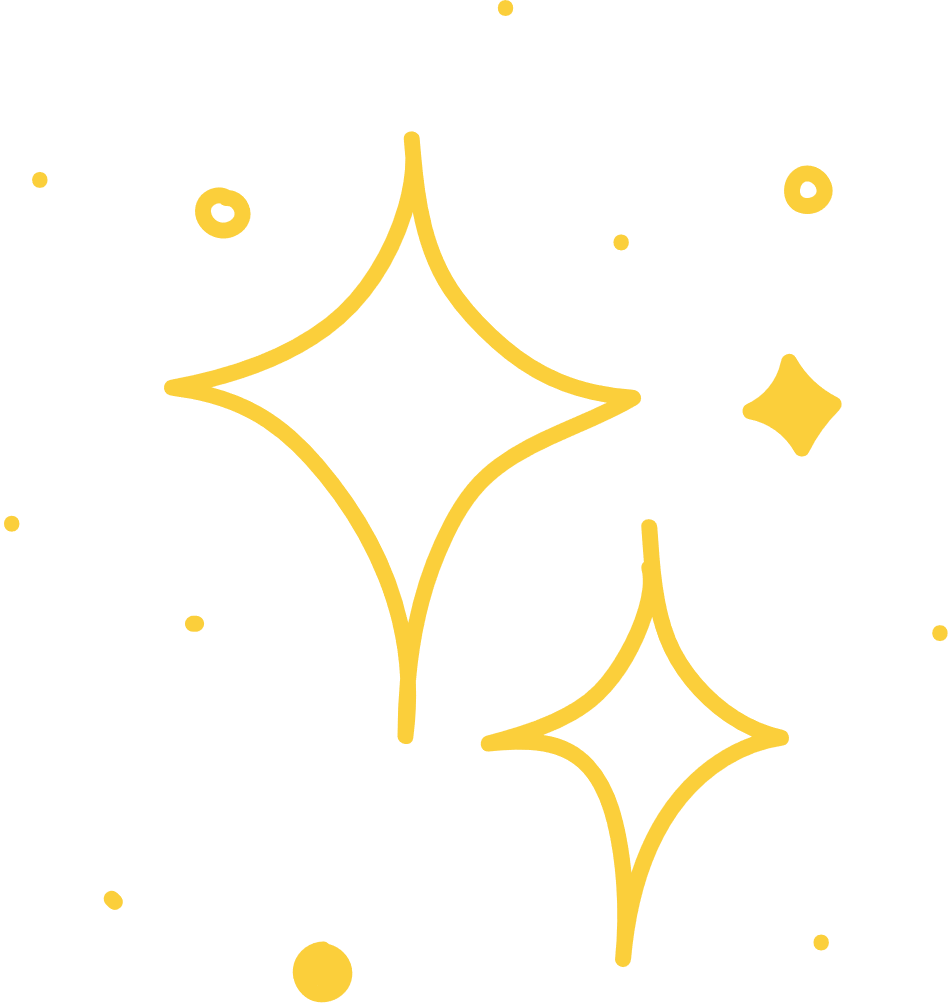 Bài 5:ĐỊNH LUẬT BẢO TOÀN KHỐI LƯỢNG VÀ PHƯƠNG TRÌNH HÓA HỌC
MỤC TIÊU BÀI HỌC
Tiến hành được thí nghiệm để chứng minh: trong phản ứng hoá học khối lượng được bảo toàn.
Phát biểu được định luật bảo toàn khối lượng.
Nêu được khái niệm phương trình hoá học và các bước lập phương trình hoá học.
Trình bày được ý nghĩa của phương trình hoá học.
Lập được sơ đồ phản ứng hoá học dạng chữ và phương trình hoá học (dùng công thức hoá học) của một sỗ phản ứng hoá học cụ thể.
Mở đầu
Khi các phản ứng hoá học xảy ra, lượng các chất phản ứng giảm dần, lượng các chất sản phẩm tăng dần. Vậy tổng khối lượng các chất trước và sau phản ứng có thay đổi không?
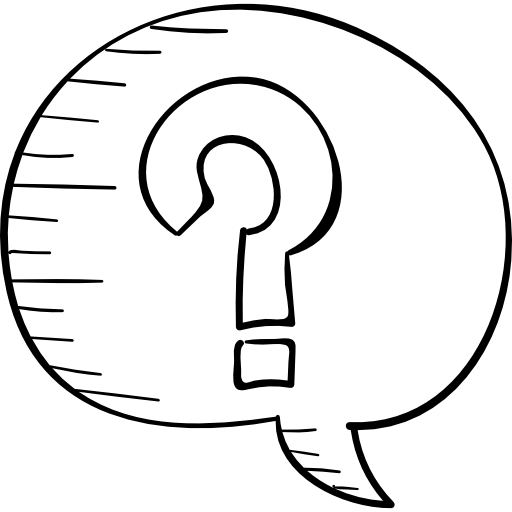 NỘI DUNG BÀI HỌC
II.
I.
ĐỊNH LUẬT BẢO TOÀN KHỐI LƯỢNG
PHƯƠNG TRÌNH HOÁ HỌC
01
Nội dung định luật bảo toàn khối lượng
Lập phương trình hoá học
01
02
Áp đụng định luật bảo toàn khối lượng
Ý nghĩa của phương trình hoá học
02
I.
ĐỊNH LUẬT BẢO TOÀN KHỐI LƯỢNG
01.
Nội dung định luật bảo toàn khối lượng
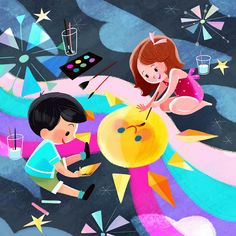 HOẠT ĐỘNG
- Chuẩn bị: Dung dịch barium chloride, sodium sulfate; cân điện tử, cốc thuỷ tinh.
- Tiến hành:
* Trên mặt cân đặt 2 cốc: cốc (1) dựng dung dịch barium chloride, cốc (2) đựng dung dịch sodium sulfate. Ghi tổng khối lượng 2 cốc.
* Đổ cốc (1) vào cốc (2), lắc nhẹ để hai dung dịch trộn lẫn với nhau. Quan sát thấy có một chất rắn màu trắng xuất hiện ở cốc (2). Phản ứng xảy ra như sau: 
Barium chloride + Sodium sulfate  Barium sulfate + Sodium chloride
Đặt 2 cốc trở lại mặt cân. Ghi khối lượng.
0
B
A
Dung dịch sodium sulfate Na2SO4
Dung dịch barium chloride BaCl2
TRƯỚC PHẢN ỨNG
0
B
A
Dung dịch sodium sulfate Na2SO4
Dung dịch barium chloride BaCl2 và Dung dịch sodium sulfate Na2SO4
Dung dịch barium chloride BaCl2
SAU PHẢN ỨNG
Thực hiện yêu cầu sau:
So sánh tổng khối lượng của các chất trước phản ứng với tổng khối lượng các chất sau phản ứng.
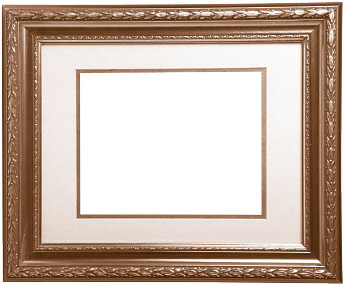 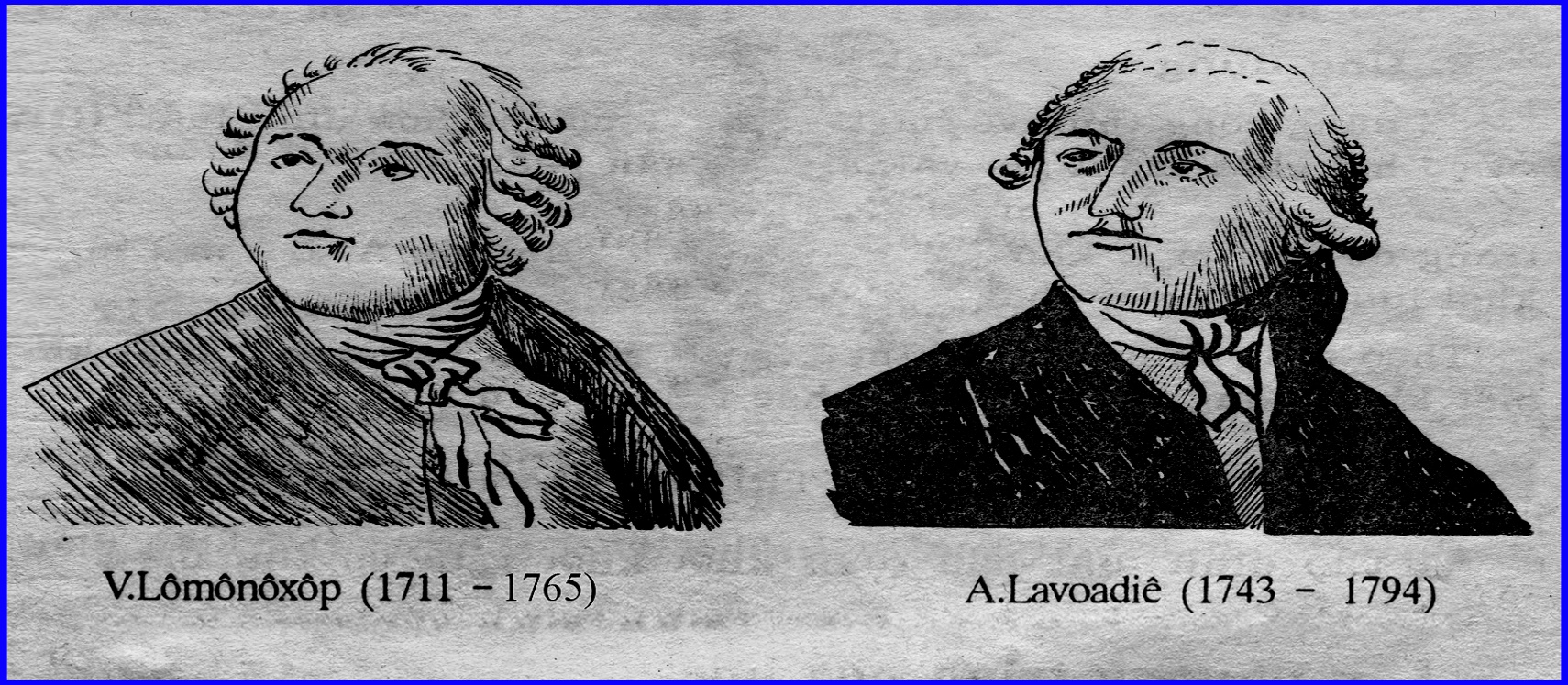 Hai nhà khoa học Lô-mô-nô-xốp (người Nga, 1711 – 1794) và La –voa-die (người Pháp, 1743 – 1794) đã tiến hành độc lập với những thí nghiệm được cân đo chính xác. Từ đó phát hiện ra định luật bảo toàn khối lượng.
Các chất tham gia                    Các chất sản phẩm
ĐỊNH LUẬT BẢO TOÀN KHỐI LƯỢNG
“ Trong một phản ứng hóa học, tổng khối lượng của các chất sản phẩm bằng tổng khối lượng của các chất tham gia phản ứng”
Tổng khối lượng các 
chất tham gia
Tổng khối lượng 
sản phẩm
=
Bản chất phản ứng hoá học:
Sự thay đổi liên kết giữa các nguyên tử. (Sự thay đổi số electron)
Số nguyên tử mỗi nguyên tố giữ nguyên. 
Khối lượng của các nguyên tử không đổi, vì vậy tổng khối lượng của các chất tham gia phản ứng bằng tổng khối lượng của các sản phẩm.
Câu hỏi và bài tập
Carbon tác dụng với oxygen theo sơ đồ Hình 5.1:






Giải thích tại sao khối lượng carbon dioxide bằng tổng khối lượng carbon và oxygen.
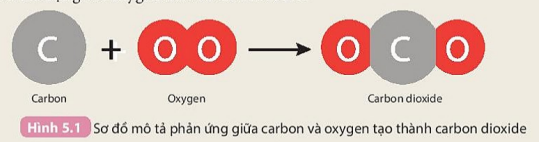 02.
Áp dụng định luật bảo toàn khối lượng
Nếu áp dụng định luật bảo toàn khối lượng vào phản ứng của thí nghiệm trên, em hãy viết biểu thức khối lượng của phản ứng hóa học?
* Trong phản ứng:
Barium chloride + Sodium sulfate   Barium sulfate + Sodium chloride
* Theo định luật bảo toàn khối lượng, ta có:
m Barium chloride + m Sodium sulfate =  m Barium sulfate + m Sodium chloride
*Chú ý:  Theo công thức của định luật bảo toàn khối lượng, nếu một phản ứng hóa học có tổng n chất tham gia và tạo thành; ta sẽ tính được khối lượng của 1 chất còn lại nếu biết khối lượng của (n-1) chất kia.
Ví dụ: Biết khối lượng barium chloride và sodium sulfate đã phản ứng lần lượt là 20,8 gam và 14,2 gam, khối lượng của barium sulfate tạo thành là 23,3 gam, ta sẽ xác định được khối lượng của sodium chloride tạo thành.
Bài làm
* Theo định luật bảo toàn khối lượng ta có: 
                       mBaCl2+ mNa2SO4  =  mBaSO4 + mNaCl
Tóm tắt:
mNa2SO4 =14,2g
mBaSO4= 23,3g
mBaCl2 = 20,8g
mNaCl = ?
<=> 20,8 + 14,2      = 23,3 + mNaCl
=> mNaCl  =   (20,8 + 14,2)   - 23,3 =  11,7 (g)
PHƯƠNG PHÁP
 Giải bài toán theo 3 bước cơ bản sau
Viết PT chữ của phản ứng hóa học:     
A    +    B     →       C    +    D
01
Áp dụng ĐLBTKL viết công thức về khối lượng của các chất trong phản ứng:     mA    +   mB   =   mC   +   mD
02
Tính khối lượng của chất cần tìm
		    mA    = mC   +   mD  -   mB       
→ Kết luận
03
Câu hỏi và bài tập
1. Sau khi đốt cháy than tổ ong (thành phần chính là carbon) thì thu được xỉ than. Xỉ than nặng hơn hay nhẹ hơn than lổ ong? Giải thích.
Câu hỏi và bài tập
2. Vôi sống (calcium oxide) phản ứng với một số chất có mặt trong không khí như sau: 
	Calcium oxide + Carbon dioxide  Calcium carbonate
	Calcium oxide + Nước  Calcium hydroxide
Khi làm thí nghiệm, một học sinh quên đậy nắp lọ đựng vôi sống (thành phần chính là CaO), sau một thời gian thì khối lượng của lọ sẽ thay đổi như thế nào?
Câu hỏi và bài tập
3. Nung đá vôi (thành phần chính là Calcium carbonate CaCO3) thu được 5,6 gam Calcium Oxide (CaO) và 4,4 gam khí carbon dioxide (CO2). Tính khối lượng đá vôi
4. Đốt cháy 1,2 gam carbon (C) cần a gam oxygen (O2) , thu được 4,4 gam khí carbon dioxide (CO2). Tính a.
5. Đốt cháy 6,4 gam Sulfur (S) trong không khí thu được 12,8 gam Sulfur dioxide (SO2). Tính khối lượng Oxygen đã phản ứng.
II.
PHƯƠNG TRÌNH HOÁ HỌC
Hi!
01.
Lập phương trình hoá học
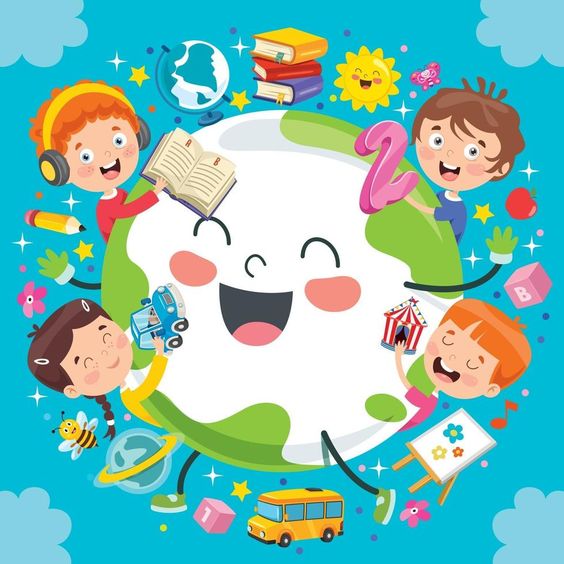 HOẠT ĐỘNG NHÓM (5 phút)
Thảo luận
Hoàn thành phiếu học tập
Trình bày ngẫu nhiên
Lời giải
1. Phản ứng hoá học giữa khí oxygen và khí hydrogen được biểu diễn bằng phương trình chữ như sau :
Khí hydrogen + Khí oxygen	  Nước.
2. Thay tên các chất bằng công thức hoá học, được sơ đồ của phản ứng: H2 + O2  H2O
O
O
H
H
H
H
O
O
O
O
H
H
H
H
B
A
O
O
H
H
H
H
O
O
H
H
H2  +  O2
2
H2O
O
O
O
O
H
H
H
H
H
H
H
H
2
H2  +  O2
2
H2O
Trong phản ứng hoá học, tồng số nguyên tử của mỗi nguyên tố trong các chất tham gia phản ứng luôn bằng tổng số nguyên tử của nguyên tố đó trong các chất sản phẩm. Sau khi cân bằng, tổng số nguyên tử của mỗi nguyên tố ở hai vế của sơ đồ phản ứng bằng nhau, ta được phương trình hoá học:
2H2 + O2  2H2O
Phương trình hoá học biểu diễn ngắn gọn phản ứng hoá học với chất tham gia phản ứng ở bên trái mũi tên chì chiếu phản ứng vả chất sản phẩm ở bên phải mũi tên.
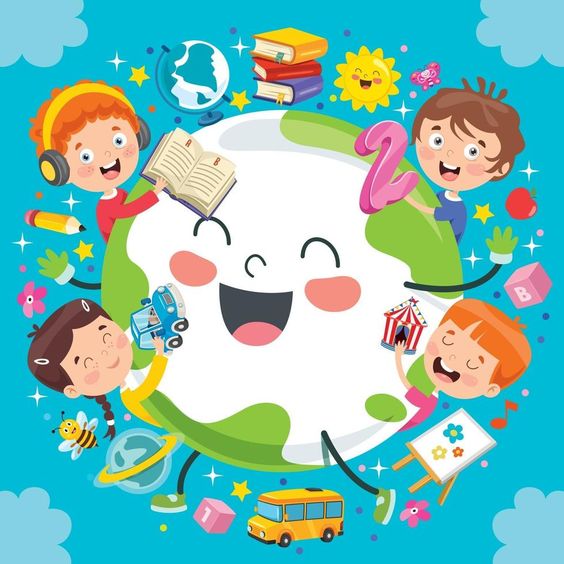 HOẠT ĐỘNG NHÓM (5 phút)
Thảo luận
Hoàn thành phiếu học tập
Trình bày ngẫu nhiên
Viết CTHH của 
các chất phản ứng 
và sản phẩm.
Bước 1: 
Viết sơ đồ
của phản ứng
Al  +  O2 --> Al2O3
Bước 2:  
Cân bằng số
nguyên tử mỗi
nguyên tố
Tìm hệ số thích hợp đặt 
trước các công thức.
4 Al  +  3O2  --> 2 Al2O3
Thay dấu mũi tên  
bằng dấu mũi tên 
Bước 3: 
Viết PTHH
4 Al  +  3O2    2 Al2O3
Bước 1
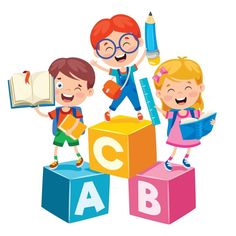 Bước 2
Bước 3
Cân Bằng
Viết Sơ Đồ
Viết PTHH
Hệ số thích hợp đặt trước CTHH
(trước = sau)
CTHH chất tham gia và chất sản phẩm
Thay dấu --> 
bằng dấu  
Lưu ý:
- Hệ số viết ngang với kí hiệu của các chất.
- Không thay đổi các chỉ số trong các công thức hoá học đã viết đúng. Ví dụ, oxygen phải viết ở dạng phân tử là O2, do đó ta không viết 6O mà phải viết 3O2.
- Nếu trong công thức hoá học, các chất ở 2 vế có những nhóm nguyên tử giống nhau (các nhóm nguyên tử này không bị biến đổi trong phản ứng mà chỉ chuyển từ chất này sang chất khác) thì coi nhóm nguyên tử này như một "nguyên tố" để cân bằng.
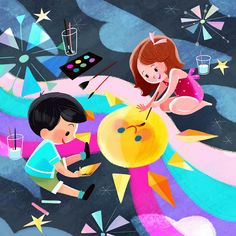 HOẠT ĐỘNG
01
02
03
04
Lập phương trình hoá học của các phản ứng sau:
a. Fe + O2 Fe3O4
b. Al + HCl AlCl3 + H2
c. Al2(SO4)3 + NaOH   Al(OH)3 + Na2SO4
d. CaCO3 + HCl  CaCl2 + CO2 + H2O
Hi!
02.
Ý nghĩa của phương trình hoá học
Phương trình hoá học cho biết trong phản ứng hoá học, lượng các chất tham gia phản ứng và các chất sản phẩm tuân theo một tỉ lệ xác định.
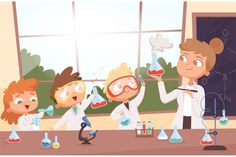 Ví dụ, xét phương trình hoá học: 4Al + 3O2  2Al2O3
- Cứ 4 nguyên tử Al phản ứng với 3 phân tử O2 tạo ra 2 phân tử Al2O3.
 Số nguyên tử Al: Số phân tử O2 : Số phân tử A12O3 = 4:3:2.
- Sau khi học về mol, ta biết thêm đó cũng là tỉ lệ số mol:
 Số mol Al: Số mol O2: Số mol A12O3 = 4:3:2.
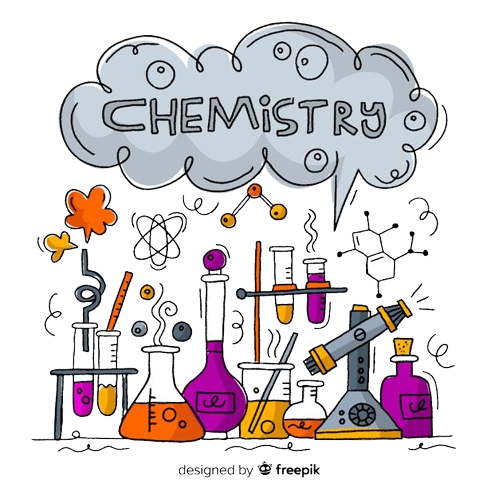 Vậy, tỉ lệ về số mol của các chất đúng bằng tỉ lệ hệ số của chúng trong phương trình hoá học.
Từ tỉ lệ số mol, ta cũng xác định được tỉ lệ về khối lượng các chất:
 Khối lượng Al: Khối lượng O2: Khối lượng A12O3 = (27-4): (32-3) : (102-2) = 9:8:17.
 Cứ 9 gam Al phản ứng hết với 8 gam O2 tạo ra 17 gam A1,O3.
Câu hỏi và bài tập
1. Sơ đồ của phản ứng hoá học khác với phương trình hoá học ở điểm nào? Nêu ý nghĩa của phương trình hoá học.
Câu hỏi và bài tập
2. Lập phương trình hoá học và xác định tỉ lệ số phân tử của các chất trong sơ đồ phản ứng hoá học sau:
Na2CO3 + Ba(OH)2  BaCO3 + NaOH
Câu hỏi và bài tập
3. Giả thiết trong không khí, sắt tác dụng với oxygen tạo thành gỉ sắt (Fe2O3). Từ 5,6 gam sắt có thể tạo ra tối đa bao nhiêu gam gỉ sắt?
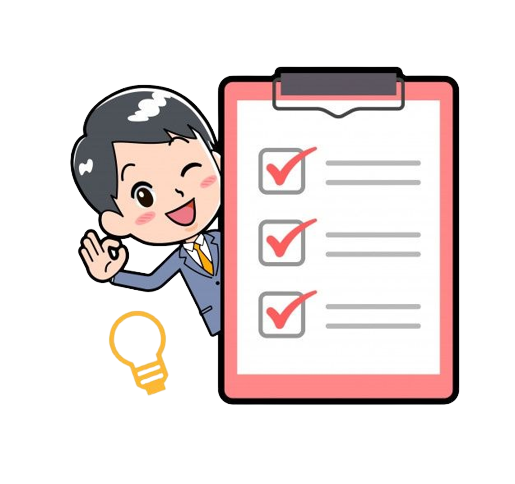 - Trong một phản ứng hoá học, tổng khối lượng của các chất sản phẩm bằng tổng khối lượng các chất tham gia phản ứng.
Em đã học
- Phương trình hoá học gốm công thức hoá học của các chất trong phản ứng với hệ số thích hợp sao cho số nguyên tử của mỏi nguyên tổ ở hai vê đếu bằng nhau.
- Phương trình hoá học cho biết trong phản ứng hoá học, lượng các chất tham gia phản ứng và các chất sản phẩm tuân theo một tỉ lệ xác định.
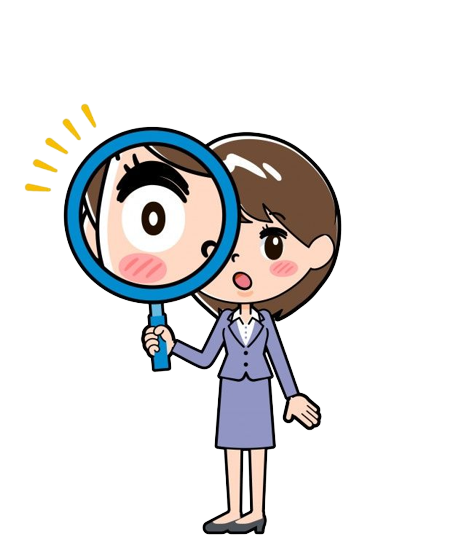 Em có thể!
Vận dụng phương trình hoá học và định luật bảo toàn khối lượng để xác định lượng chất ban đầu cần sử dụng hoặc lượng chất sản phẩm trong quá trình sản xuất và trong cuộc sống.
Câu 9: Đốt cháy hoàn toàn 3,1 gam Phosphorus (P) trong không khí, ta thu được 7,1 gam hợp chất Diphosphate pentaoxide (P2O5).
a) Viết PT chữ của phản ứng.
b) Tính khối lượng oxygen đã phản ứng.
Lời giải:
a) Phương trình chữ:
Phosphorus + Oxygen  → Diphosphate pentaoxide
b) Theo ĐLBTKL ta có công thức về khối lượng của phản ứng:   
3,1 + mO2 = 7,1    → mO2 = 7,1 – 3,1 = 4 (gam)
a. Mg + 2HCl             MgCl2  + H2
Câu 10:  Cho kim loại Mg tác dụng với hydrochloric acid (HCl) tạo ra magnesium chloride (MgCl2) và khí hydrogen (H2)
a. Lập PTHH  của phản ứng trên ?
b. Cho biết tỉ lệ số nguyên tử Mg lần lượt với các phân tử còn lại trong phản ứng ?
Lời giải:
b. Tỉ lệ số nguyên tử Mg lần lượt với số phân tử của 3 chất khác trong phản ứng:
Số nguyên tử Mg : số phân tử HCl = 1 : 2
Số nguyên tử Mg : số phân tử MgCl2 = 1 : 1
Số nguyên tử Mg: số phân tử H2 = 1 : 1
Dặn dò
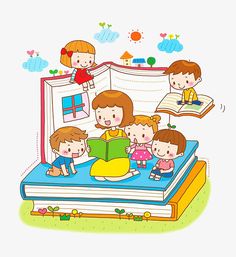 Xem và chuẩn bị bài mới “Bài 6: Tính theo phương trình hóa học”
Học bài và làm bài tập về nhà.
THANKS YOU !!!